WITAMY
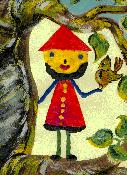 PRZYJACIÓŁ ZE SŁOWACJI
POCHODZIMY Z POLSKINASZ KRAJ LEŻY NAD BAŁTYKIEM
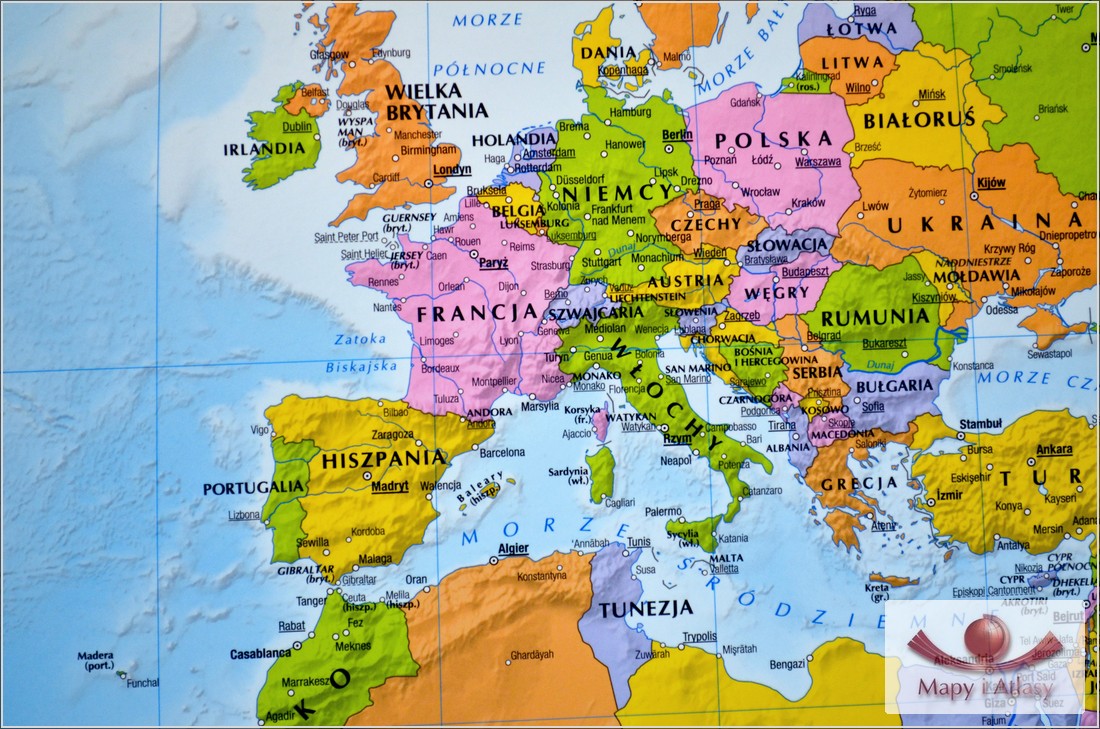 GRANICZY Z:
ROSJĄ
LITWĄ
BIAŁORUSIĄ
UKRAINĄ
SŁOWACJĄ
CZECHAMI
NIEMCAMI
STOLICĄ POLSKI JEST WARSZAWA
A TAK WYGLĄDAJĄ
NASZE SYMBOLE NARODOWE
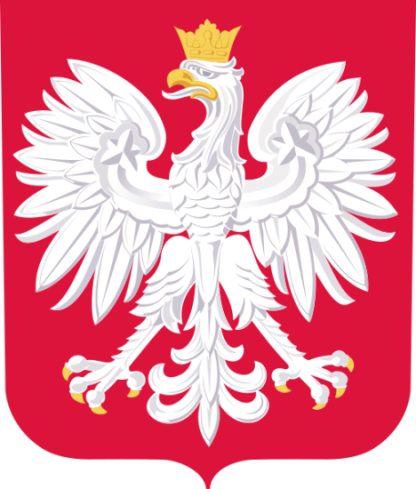 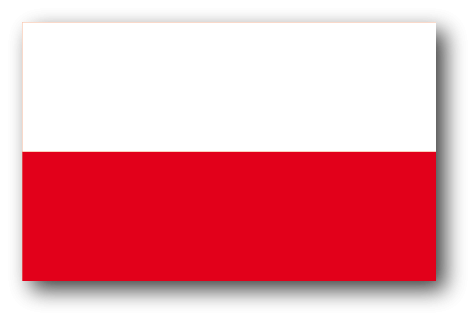 „Powiewa flaga, gdy wiatr się zerwie, A na tej fladze, biel i czerwień,Czerwień to miłość, Biel serce czyste,Piękne są nasze barwy ojczyste.” /Cz. Janczarski/
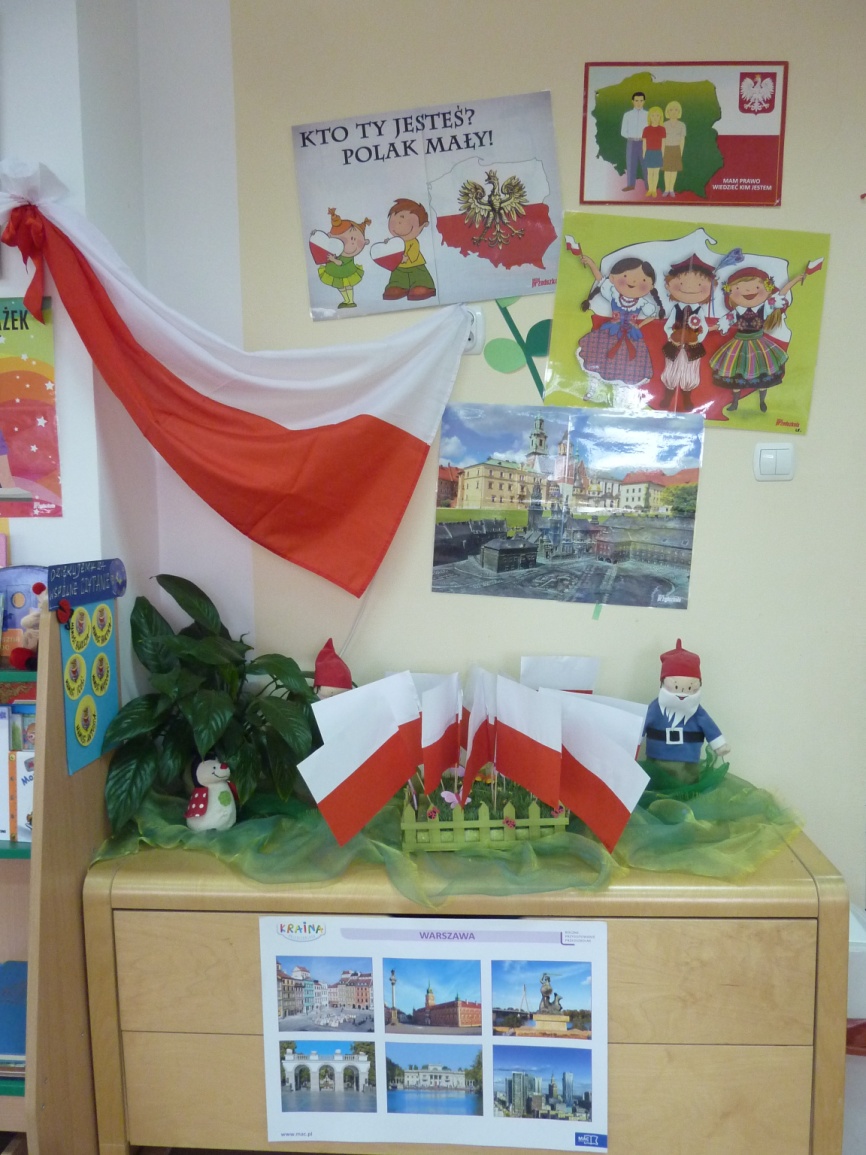 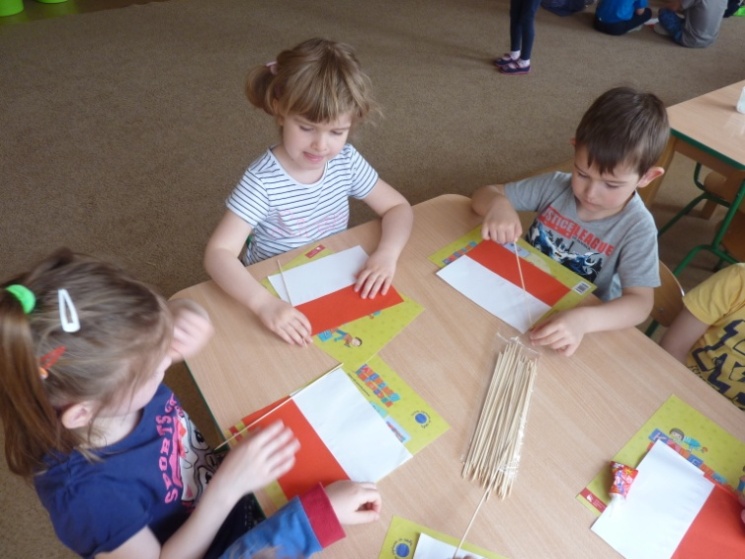 MIESZKAMY W ŁOBZIE
ŁOBEZ TO NIEDUŻE MIASTO POŁOŻONE W PÓŁNOCNO- ZACHODNIEJ CZĘŚCI POLSKI
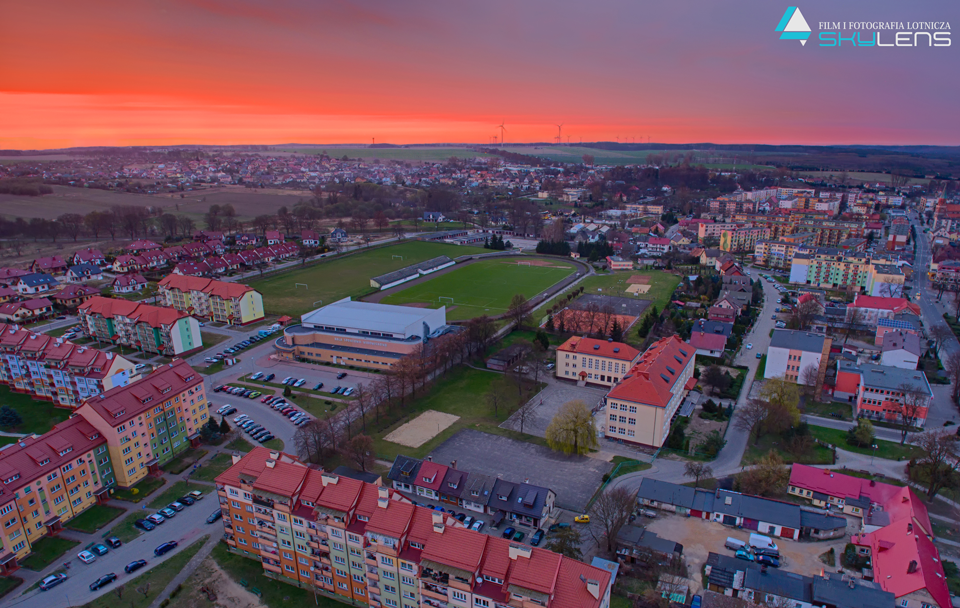 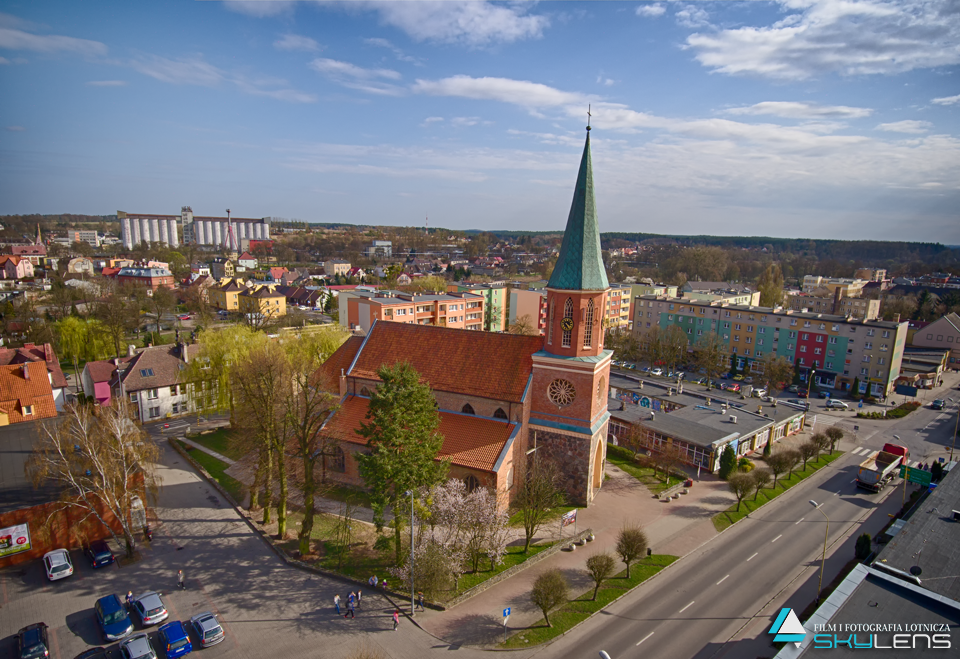 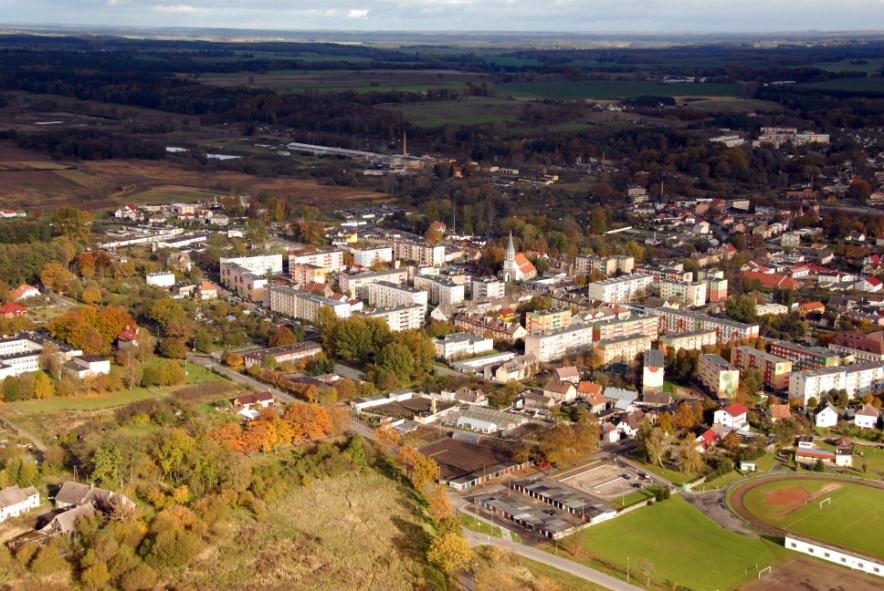 HERBEM NASZEGO MIASTA JEST WILK W KORONIE
A TU JEST NASZ DRUGI DOM- PRZEDSZKOLE KRASNALA HAŁABAŁY
PRZYCHODZIMY  TU  Z  RADOŚCIĄ
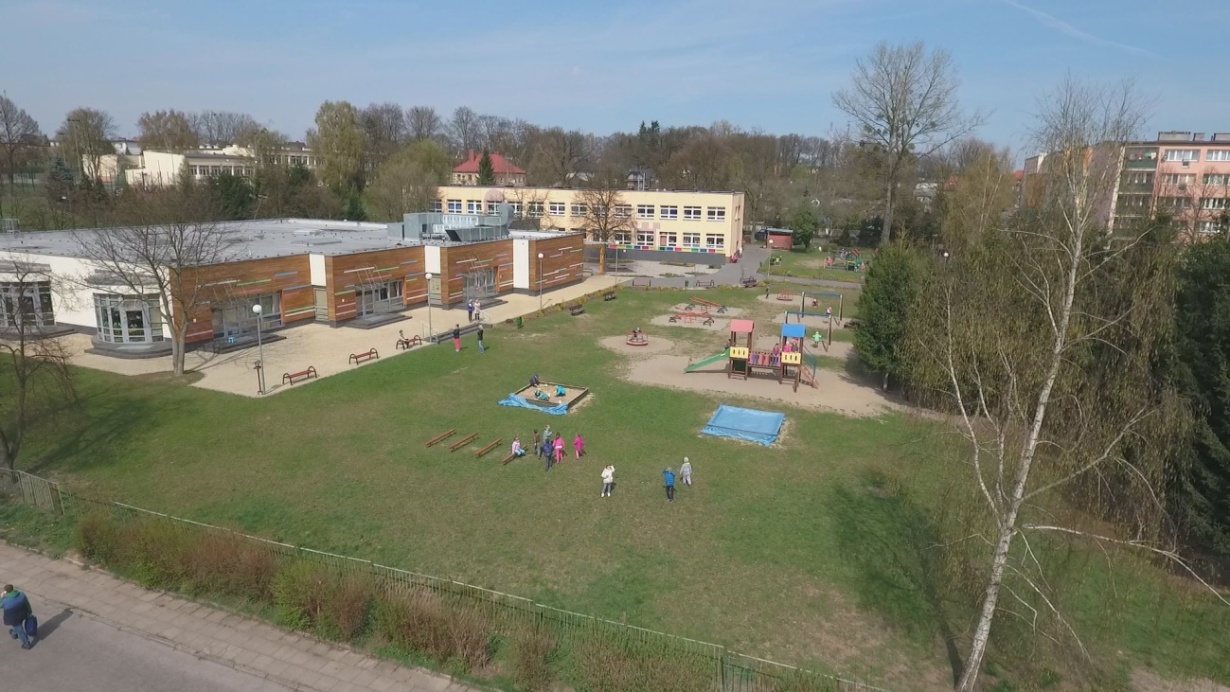 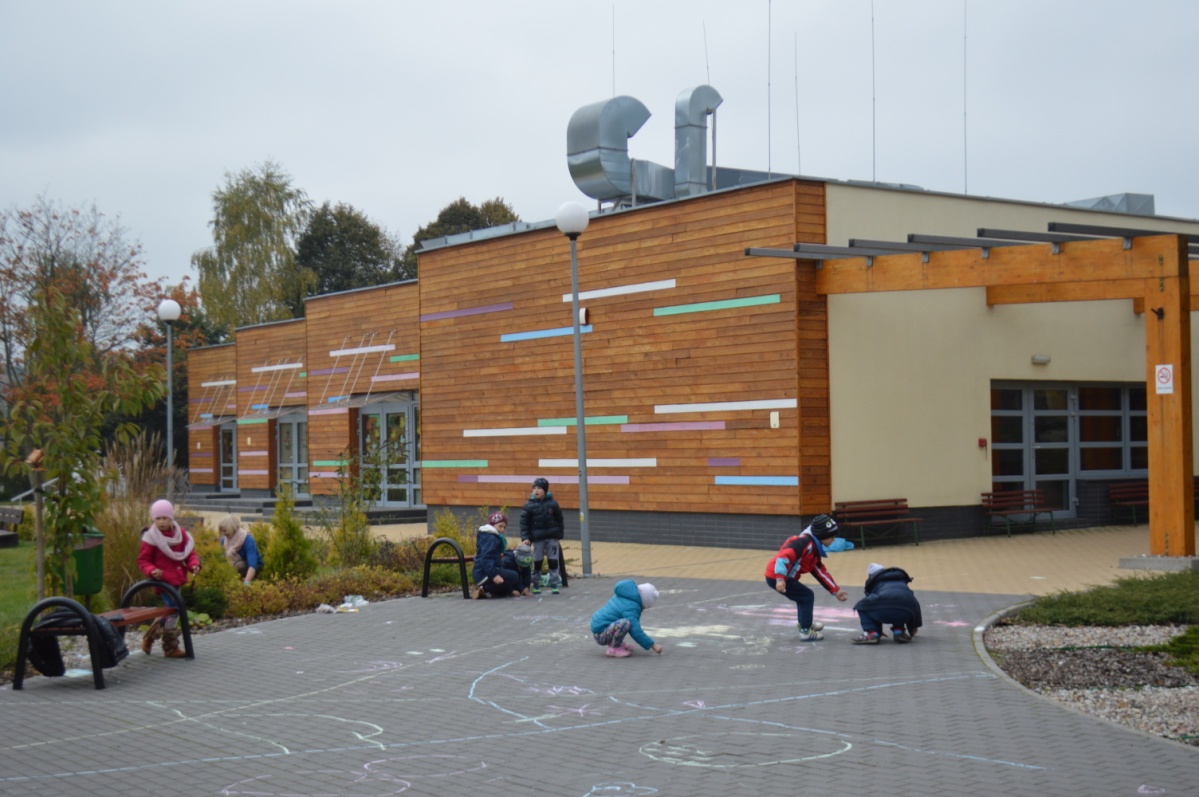 BAWIMY SIĘ I UCZYMY
ODPOCZYWAMY
MIŁO RAZEM CZAS SPĘDZAMY
TAK SIĘ BAWILIŚMY  PODCZAS OGÓLNOPOLSKIEGO DNIA PRZEDSZKOLAKA
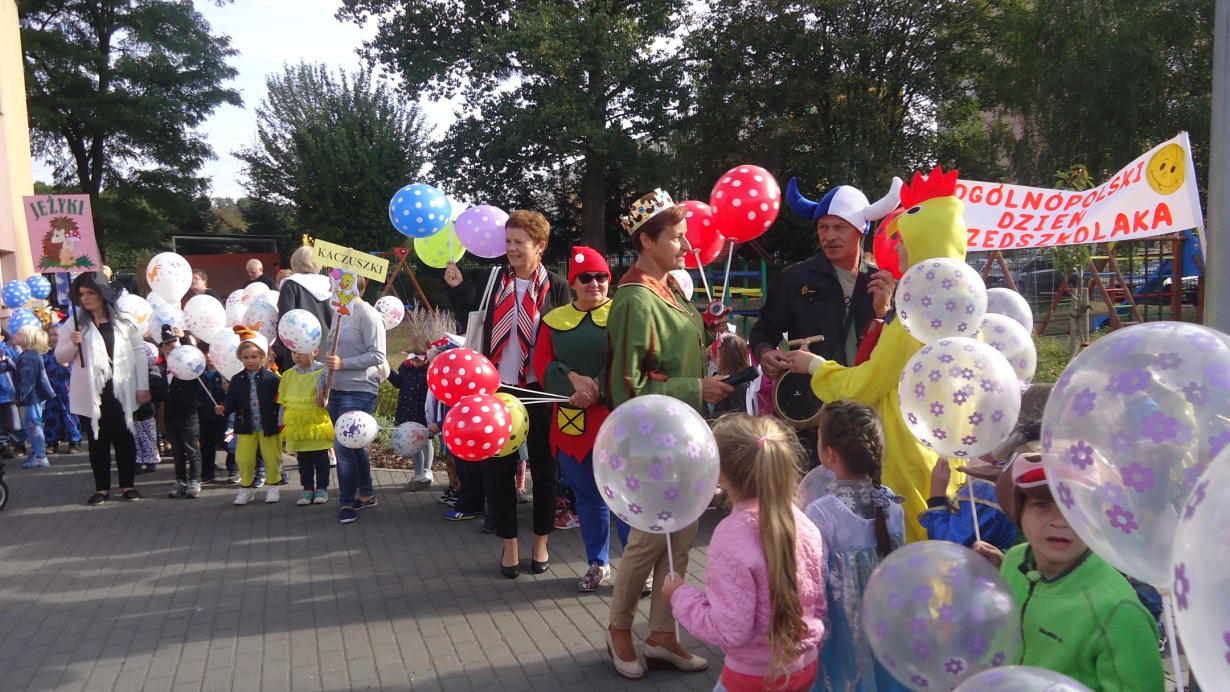 BYŁO BAJKOWO I WESOŁO
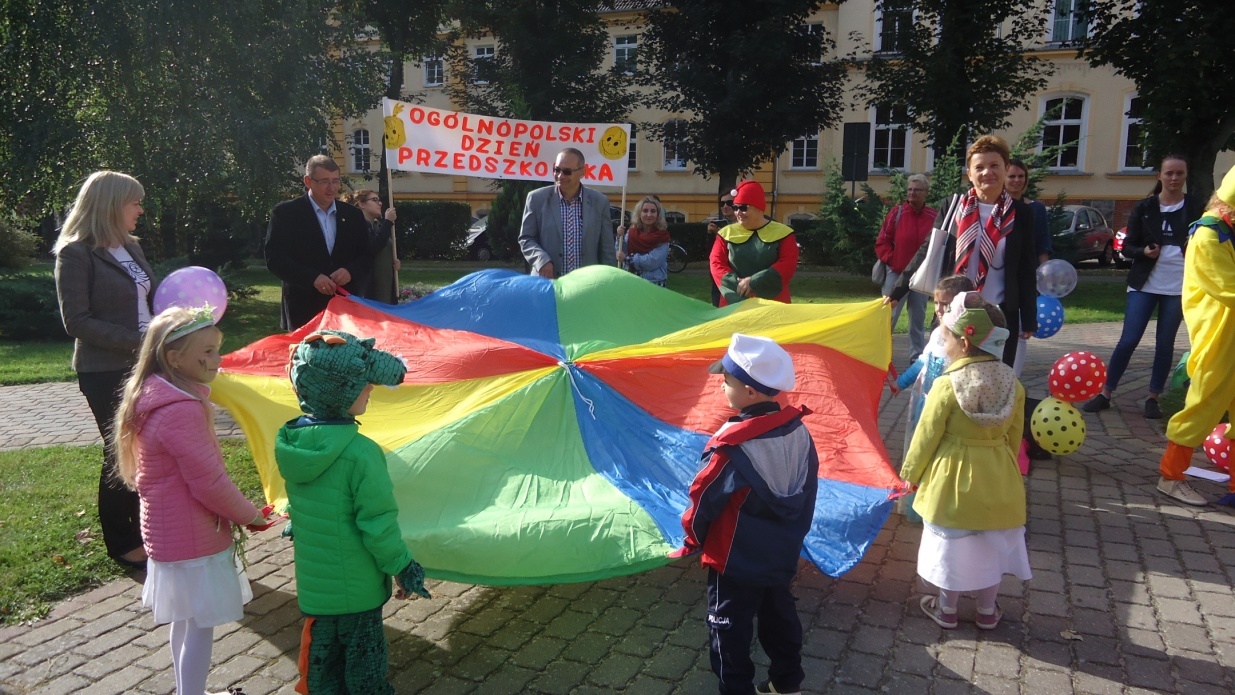 DO  ZOBACZENIA !!!